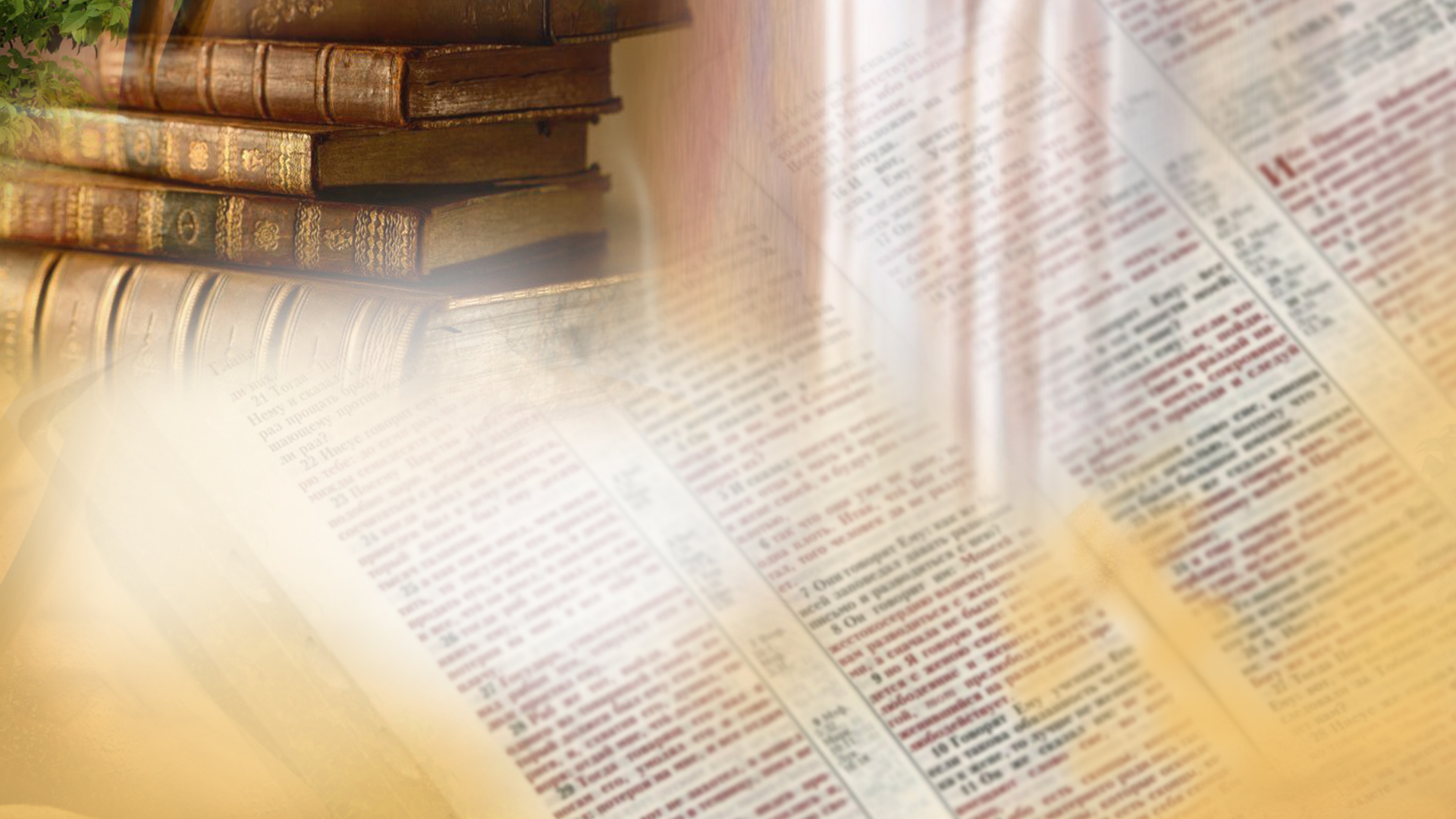 Щиро вітаємо вас!
Суботня школа
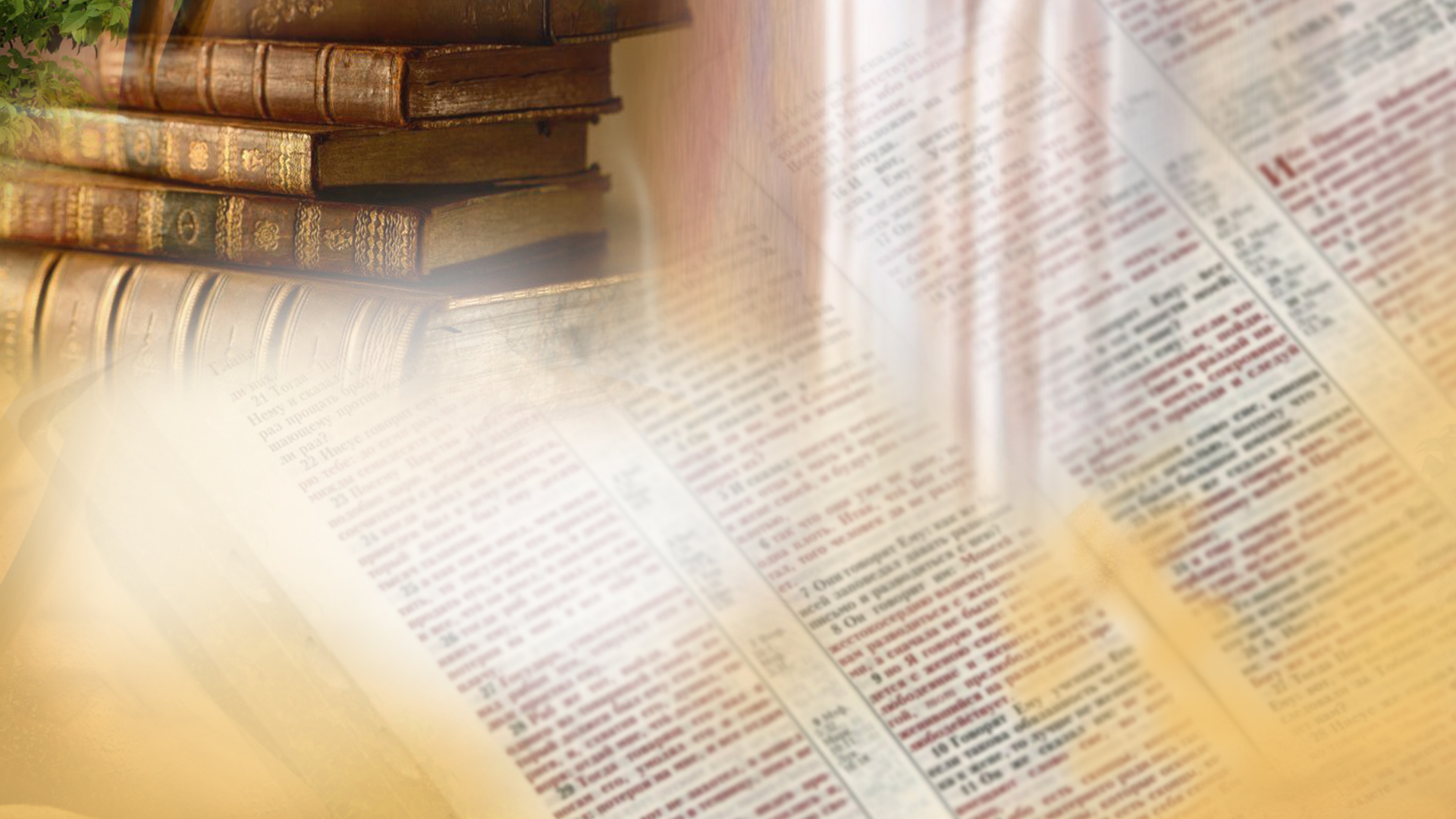 Правила взаємодії
Братнє спілкування:
  - Як ви відчували Божу присутність минулого тижня? 
  - Як ви ділилися досвідом з тими, хто був поруч із вами,  правилами взаємодії в протистоянні між добром і злом?
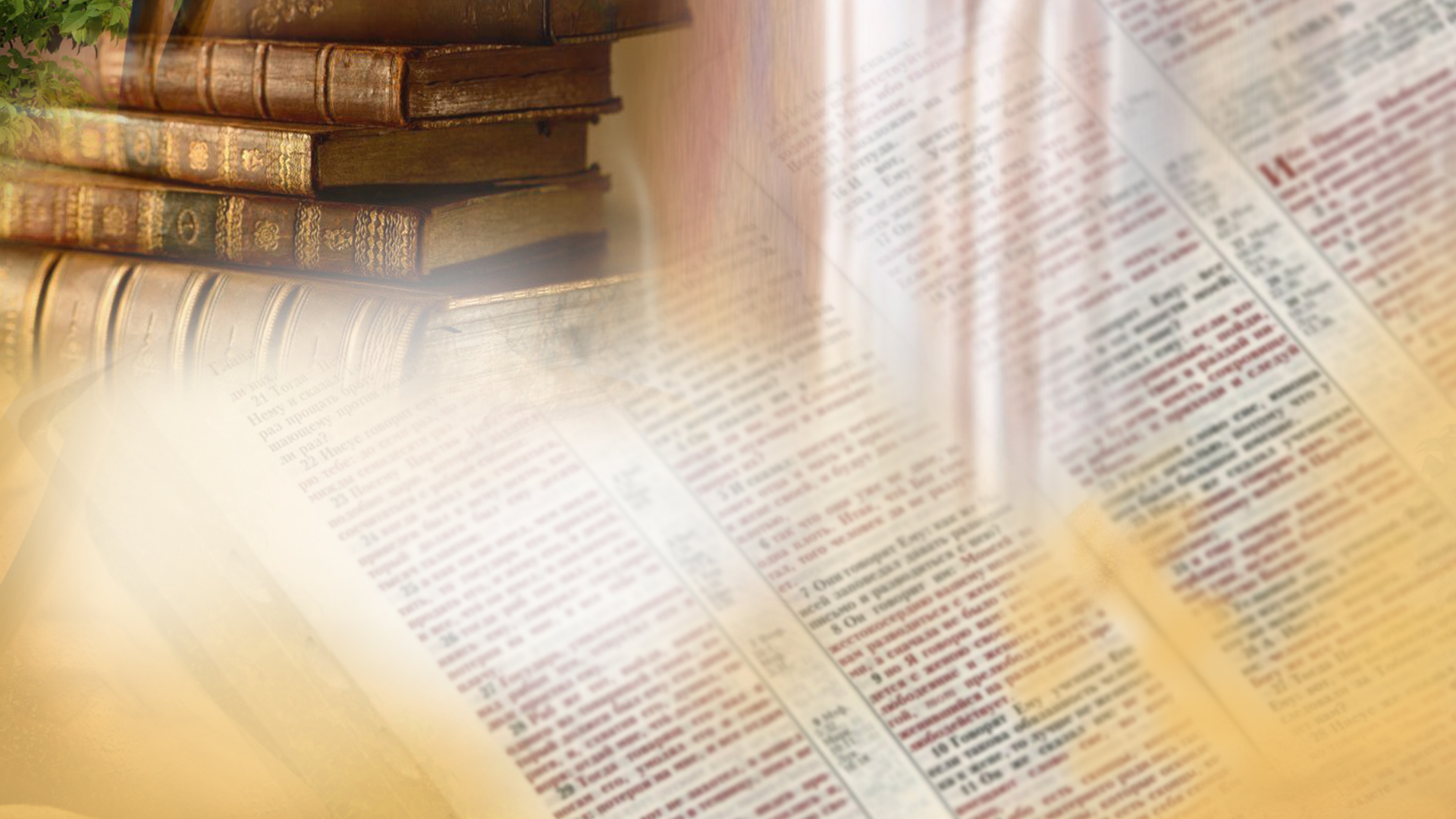 Суботня школа
Урок №11
                    Що ще Я мав би зробити?
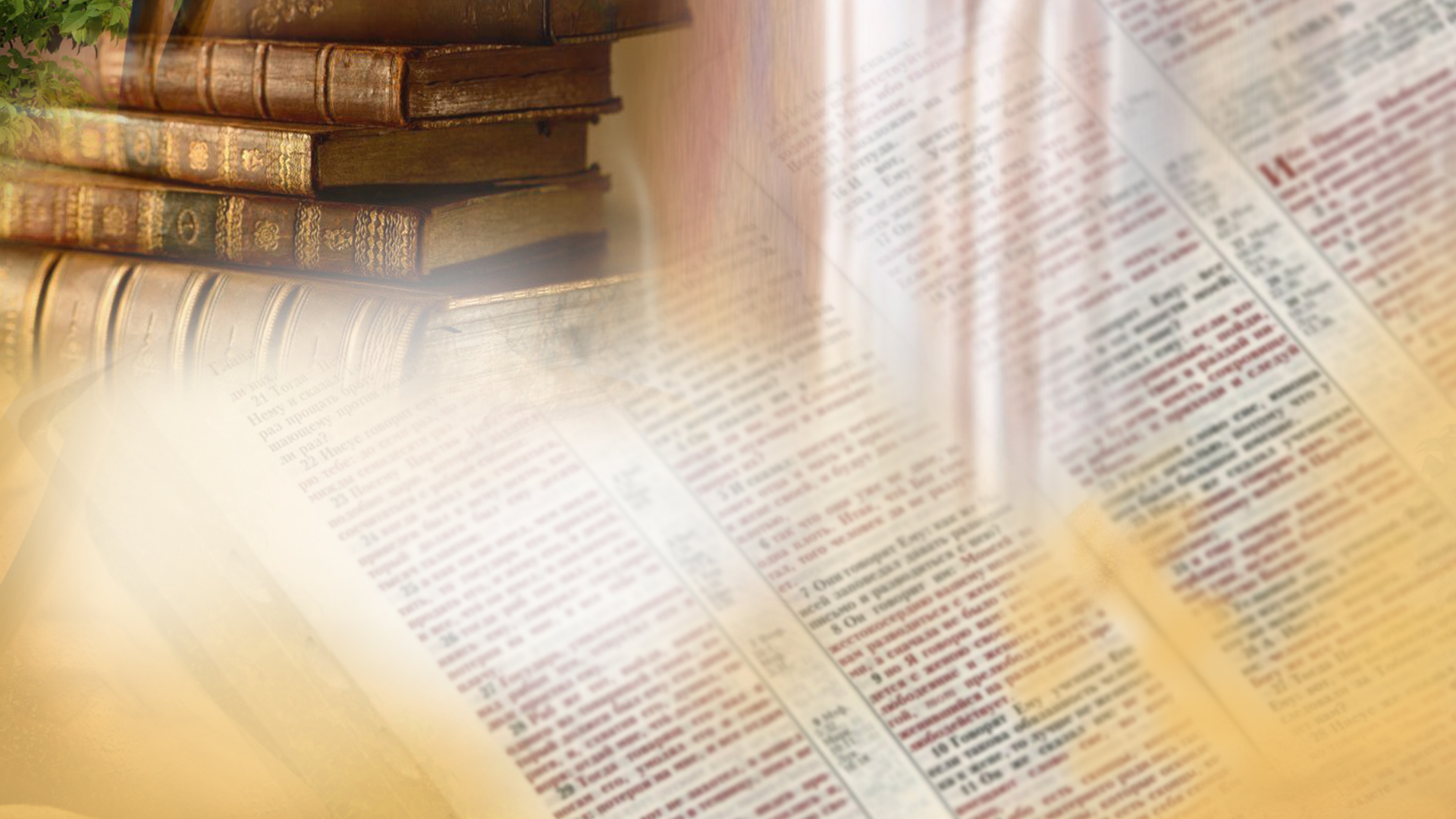 Урок №11
                                                                Що ще Я мав би зробити?
Активна підготовка:
Про що ви б могли свідчити впевнено й з натхненням? Чому?
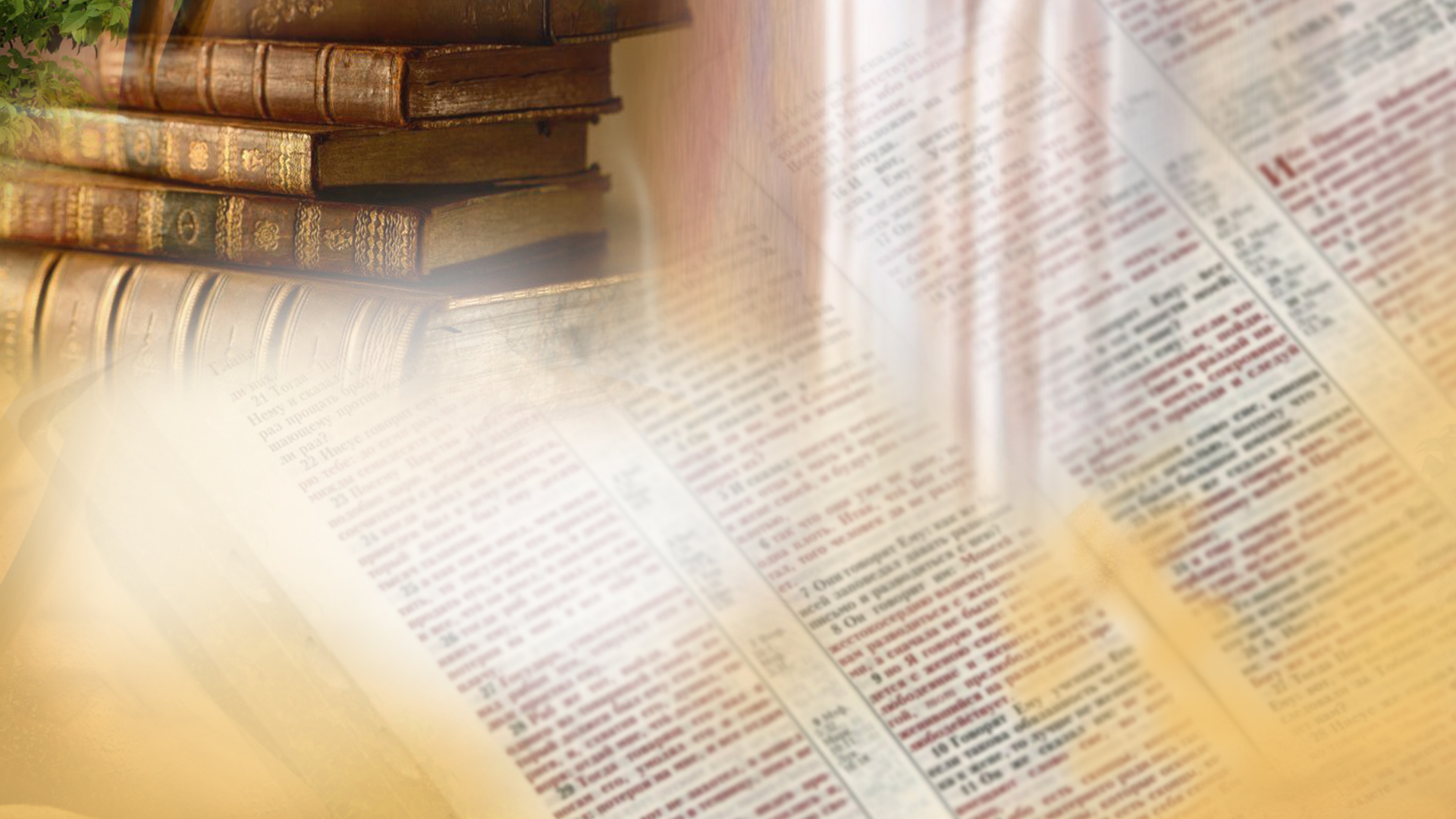 Урок №11
                                                                Що ще Я мав би зробити?
Пам’ятний вірш: 
 «Сказав же до Нього Пилат: Так Ти Цар? Ісус відповів: Сам ти кажеш, що Цар Я. Я на те народився, і на те прийшов у світ, щоб засвідчити правду. І кожен, хто з правди, той чує Мій голос.»
                                                               Івана 18:37
[Speaker Notes: Чому ворожнеча?]
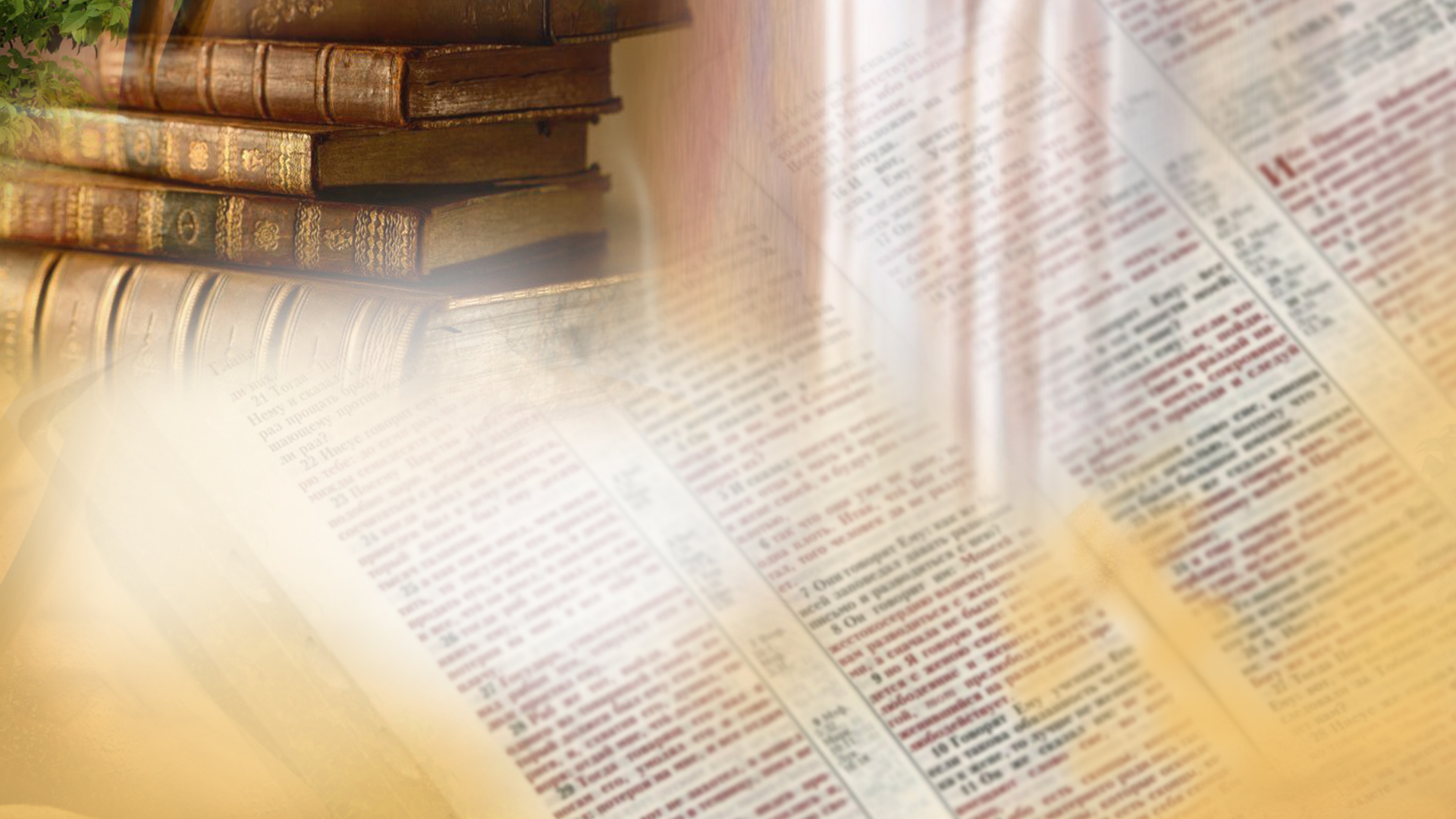 Урок №11
                                                                Що ще Я мав би зробити?
Головна думка уроку: 
Доказ Божої справедливості та любові.
Як її визнати і проголошувати?
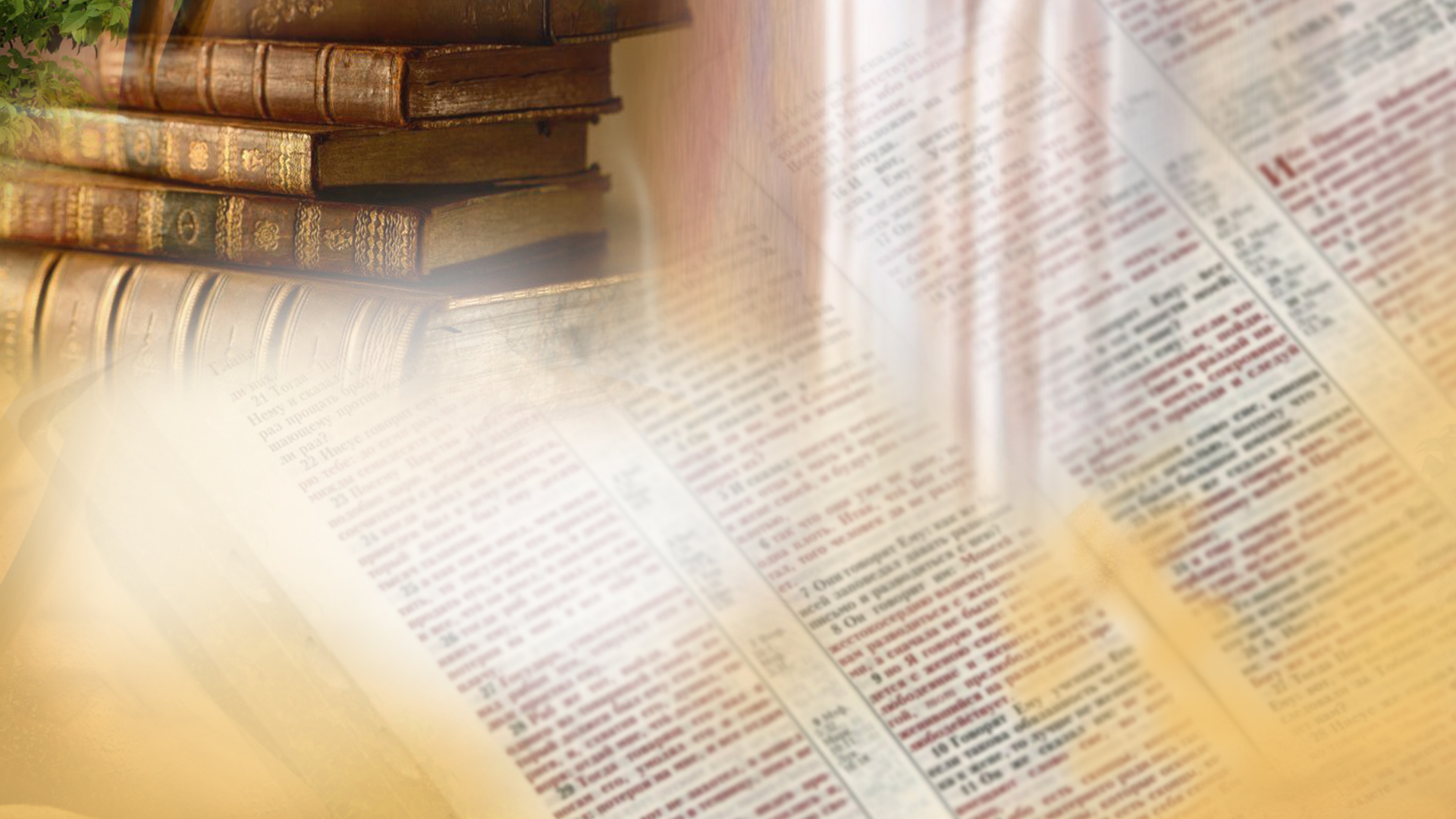 Урок №11
                                                                Що ще Я мав би зробити?
Дослідження Біблії:
 1. Яка місія Ісуса як Царя в цьому світі?
                                Івана 18:37
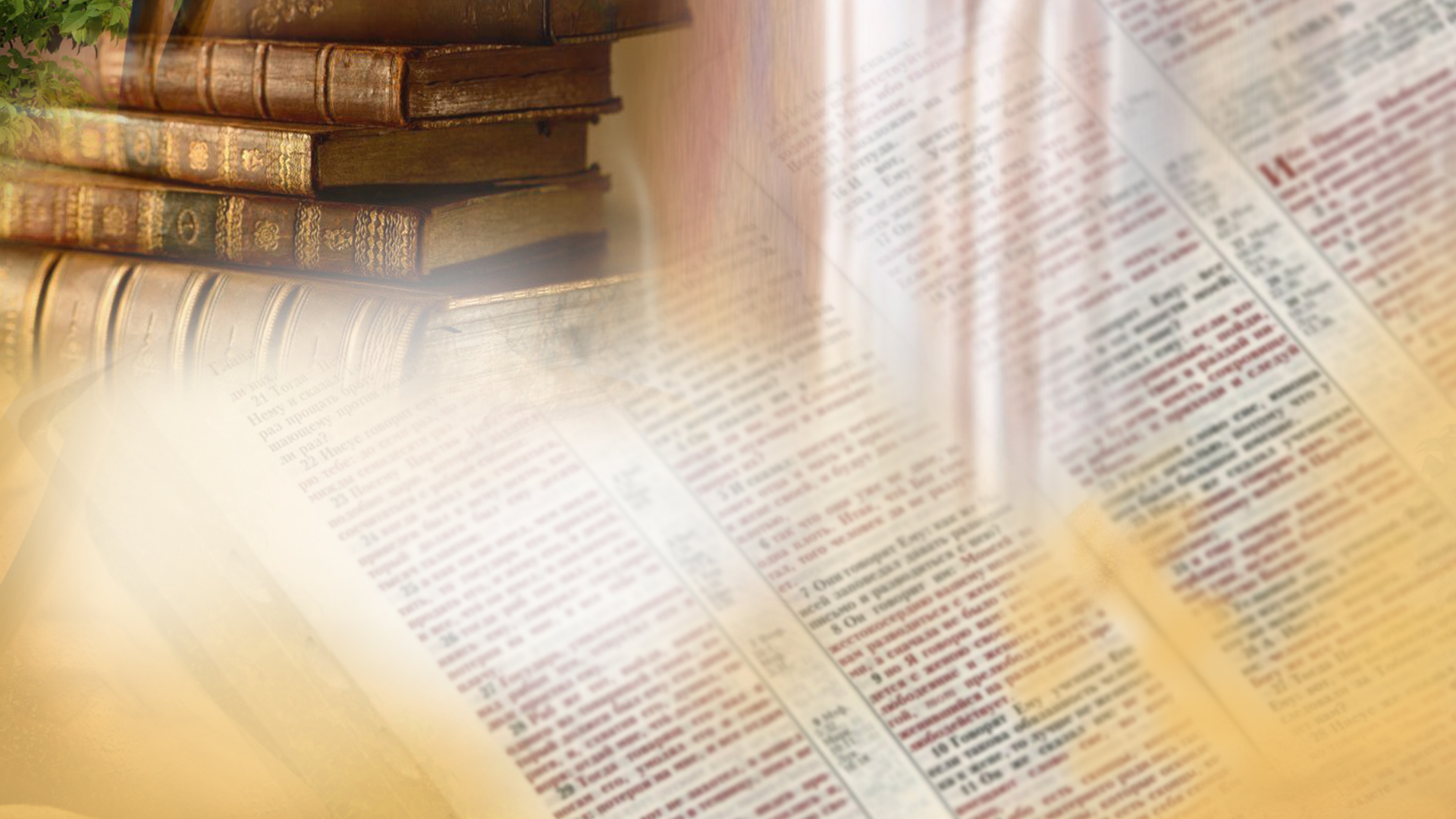 Урок №11
                                                                Що ще Я мав би зробити?
Дослідження Біблії:
 2. Як Бог демонструє свою праведність і любов? Як це впливає на перемогу добра у всесвіті?
            Рим.3:23-26, 5:8, Об’явл.12:10-12, Бут.3:15
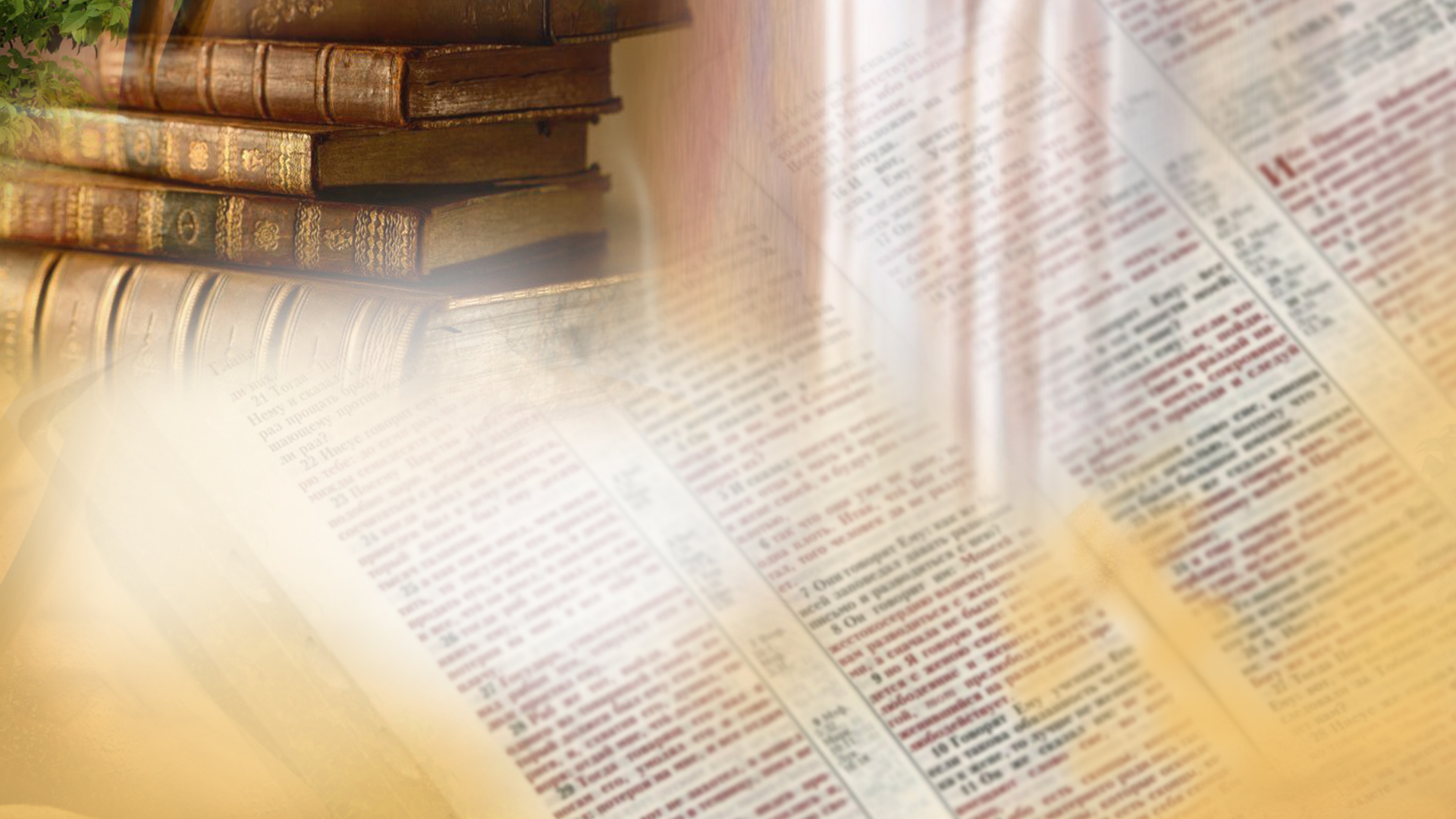 Урок №11
                                                                Що ще Я мав би зробити?
Дослідження Біблії:
  3. Що означає запитання: «Що ще Я мав би зробити для Мого виноградника?»  Хто має це оцінити?
                          Ісаї 5:1-4
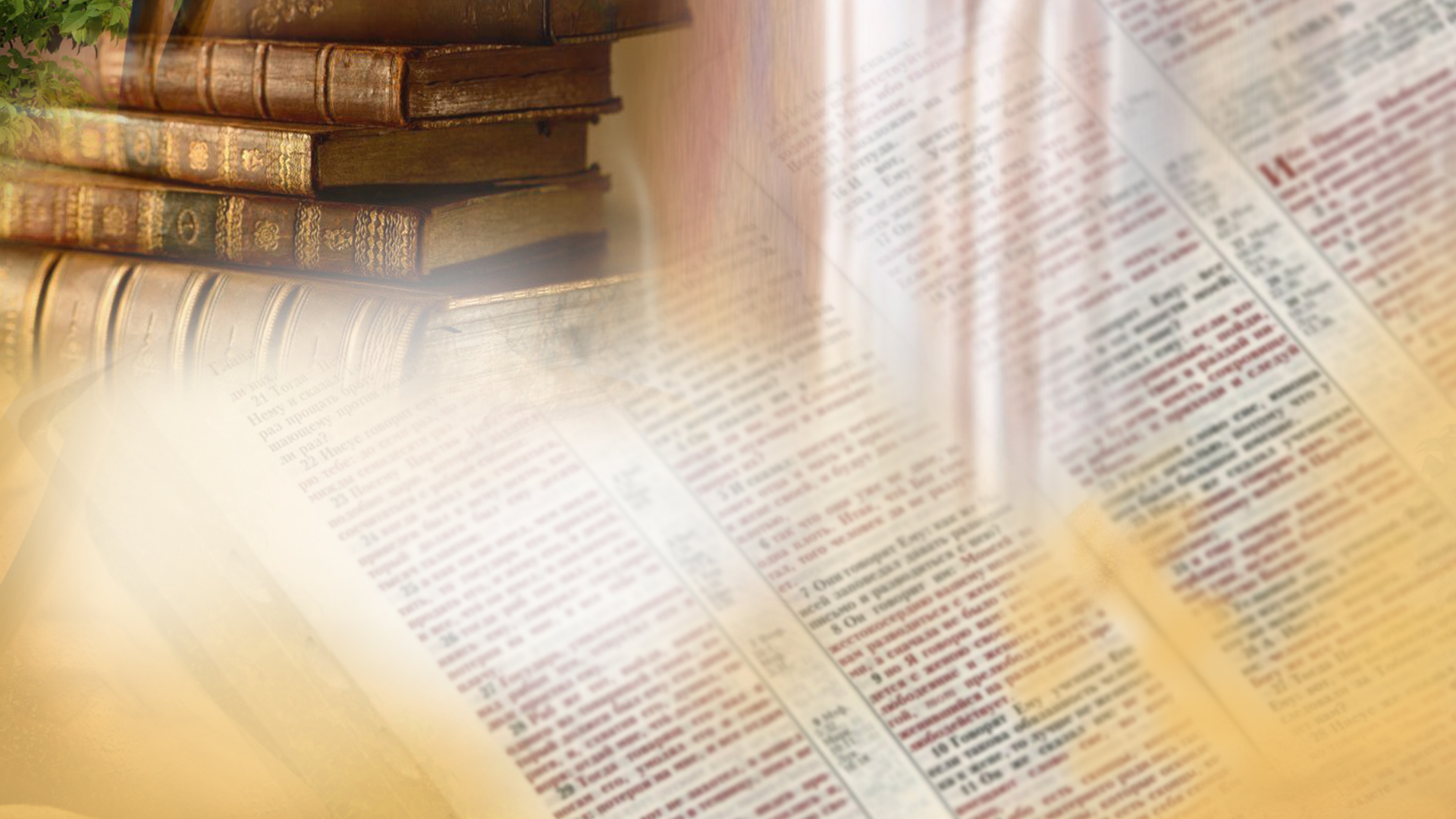 Урок №11
                                                                Що ще Я мав би зробити?
Дослідження Біблії:
 4. Які висновки можна зробити з притчі про виноградник щодо Божих дій та намірів? Що про це сказано в пророцтві про Месію?
         Матвія 21:33-39, Ісаї 53:4
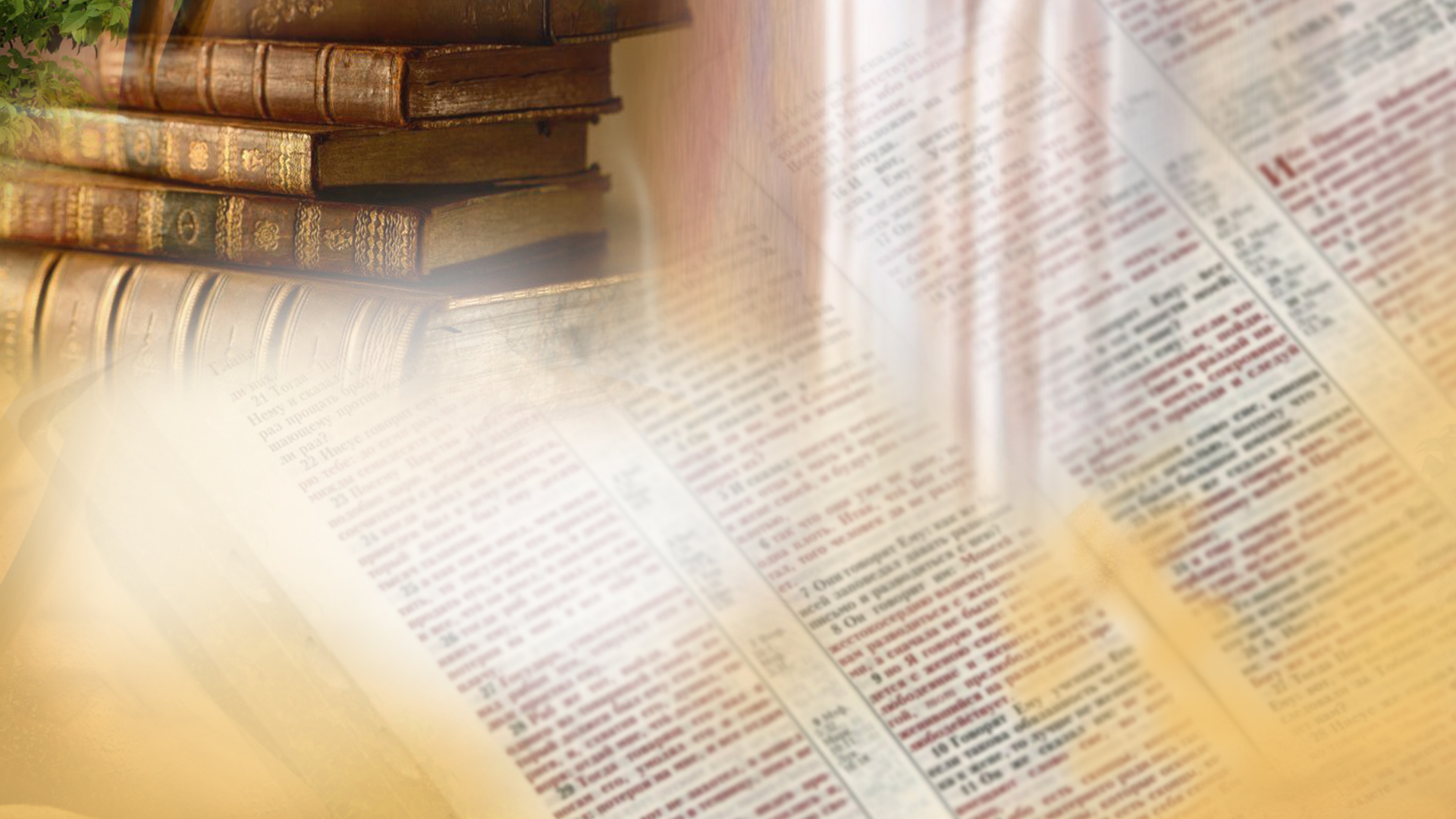 Урок №11
                                                                Що ще Я мав би зробити?
Дослідження Біблії:
 5. Яким буде рішення небесного суду щодо Бога та Його характеру?
     Рим.3:1-4, Ісаї 5:3-4, Об’явл.5:3, 19:1-6
[Speaker Notes: Показати законність знищення]
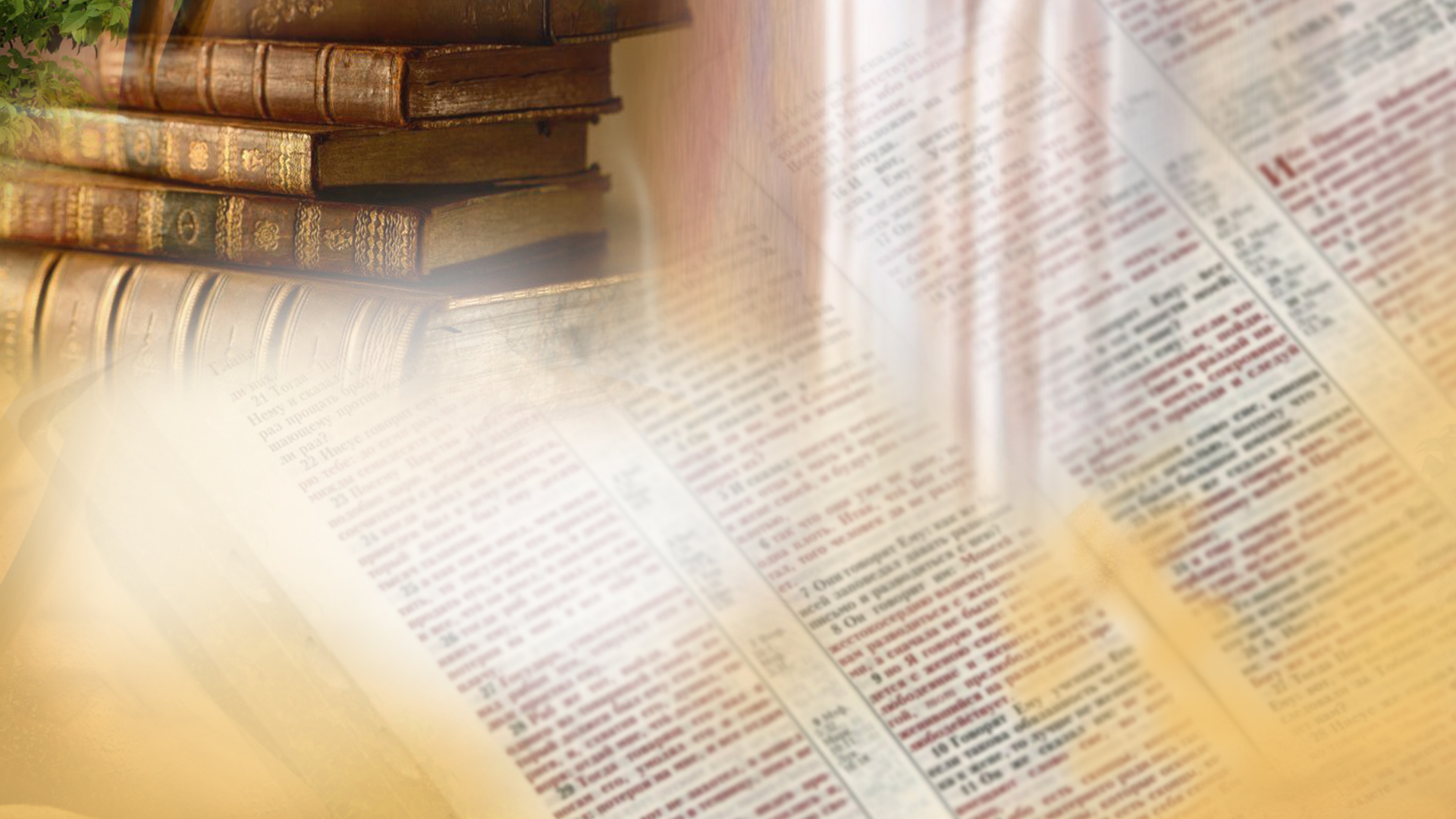 Урок №11
                                                                Що ще Я мав би зробити?
Актуальність: 
  Як ми можемо свідомо виявляти свою любов до Бога навіть у часи страждань ?
[Speaker Notes: Рим.5:5]
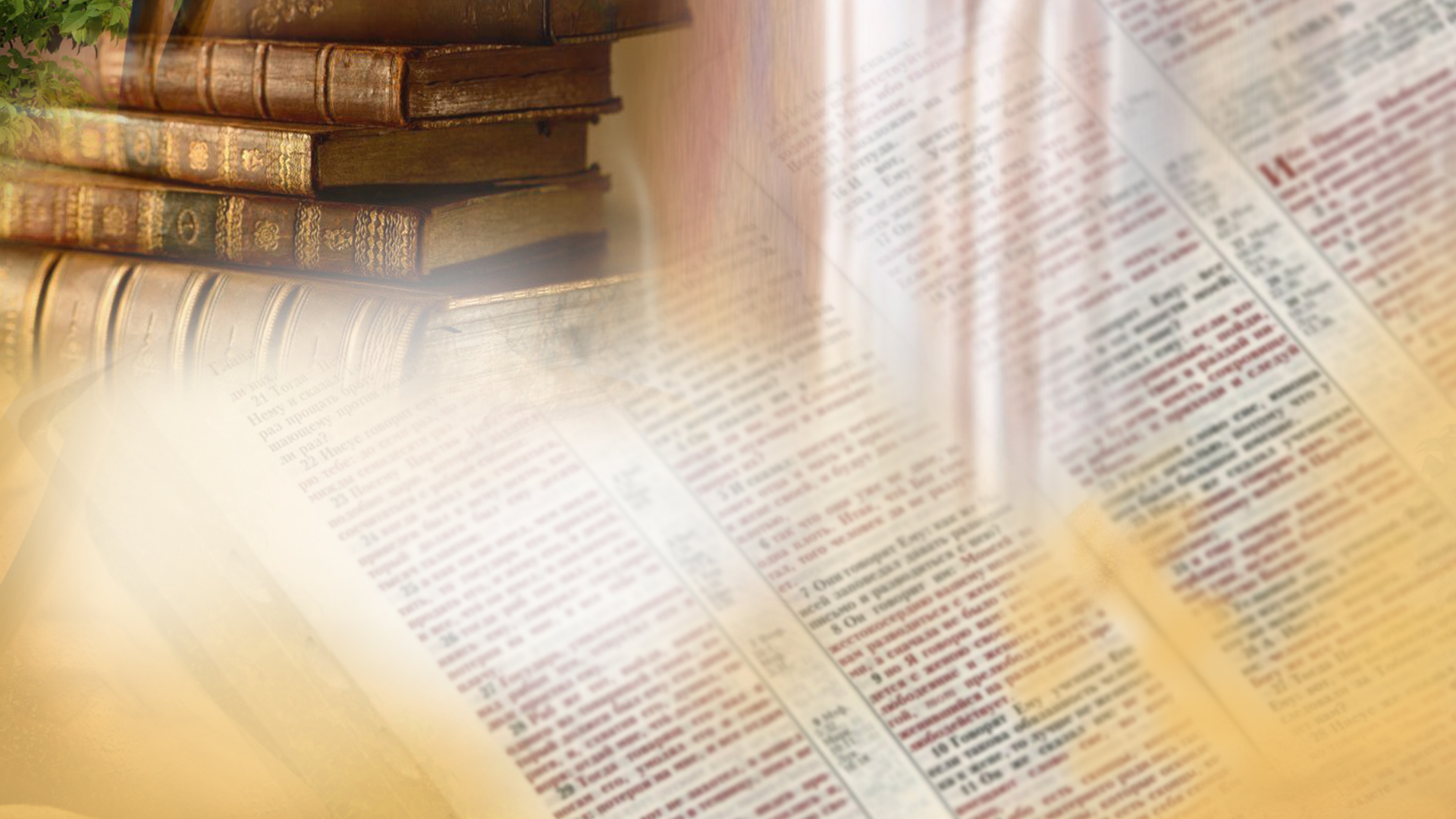 Урок №11
                                                                Що ще Я мав би зробити?
Практичне застосування:
  Що ми можемо зробити в нашій громаді, щоб показати людям, як на практиці виглядає слідувати за Христом?
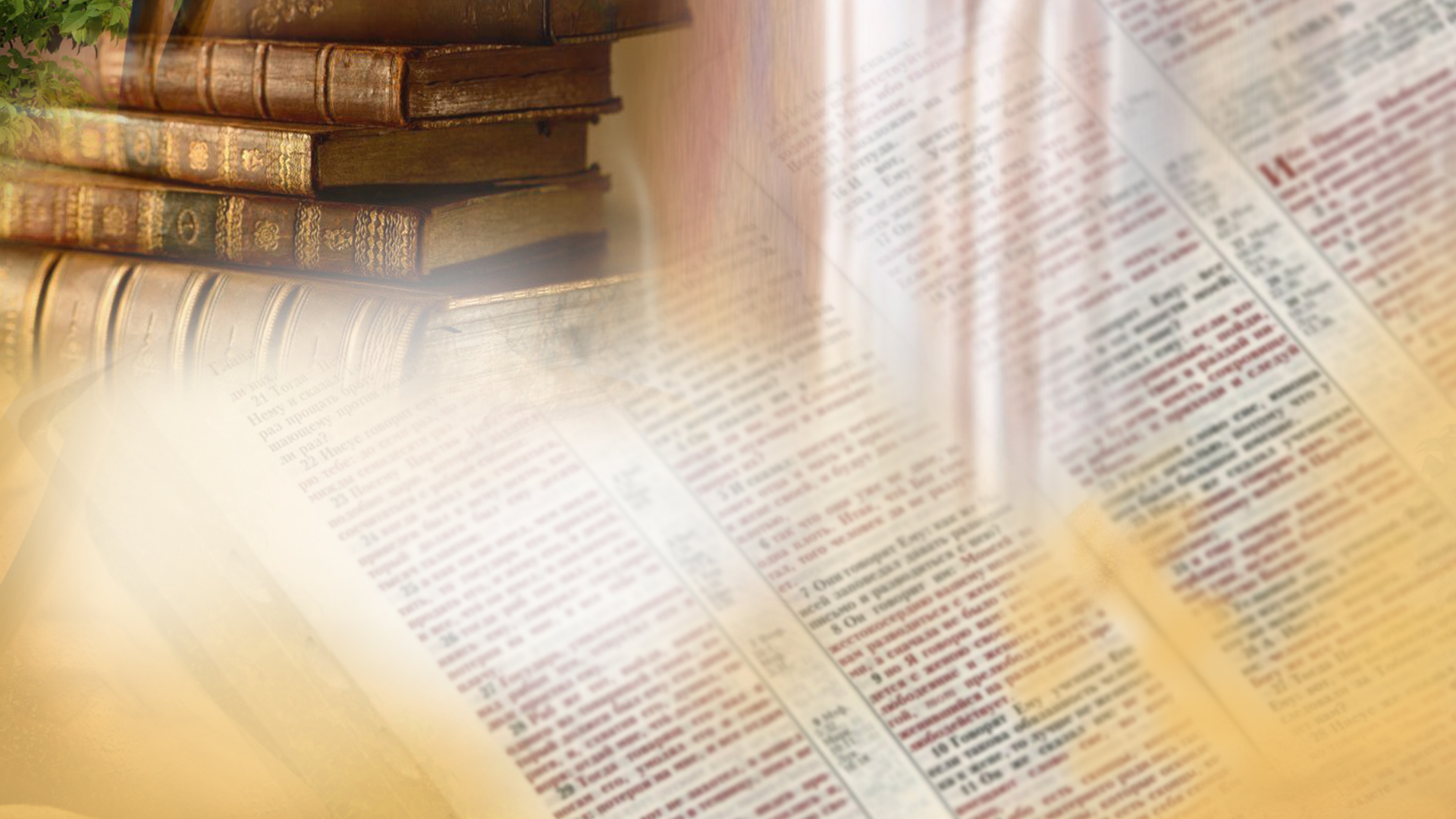 Урок №11
                                                                 Що ще Я мав би зробити?
Висновок:
 Бог не лише справедливий, а й бажає продемонструвати це. Як Його послідовники, ми покликані проголошувати те, що розуміємо та визнаємо в Ньому.
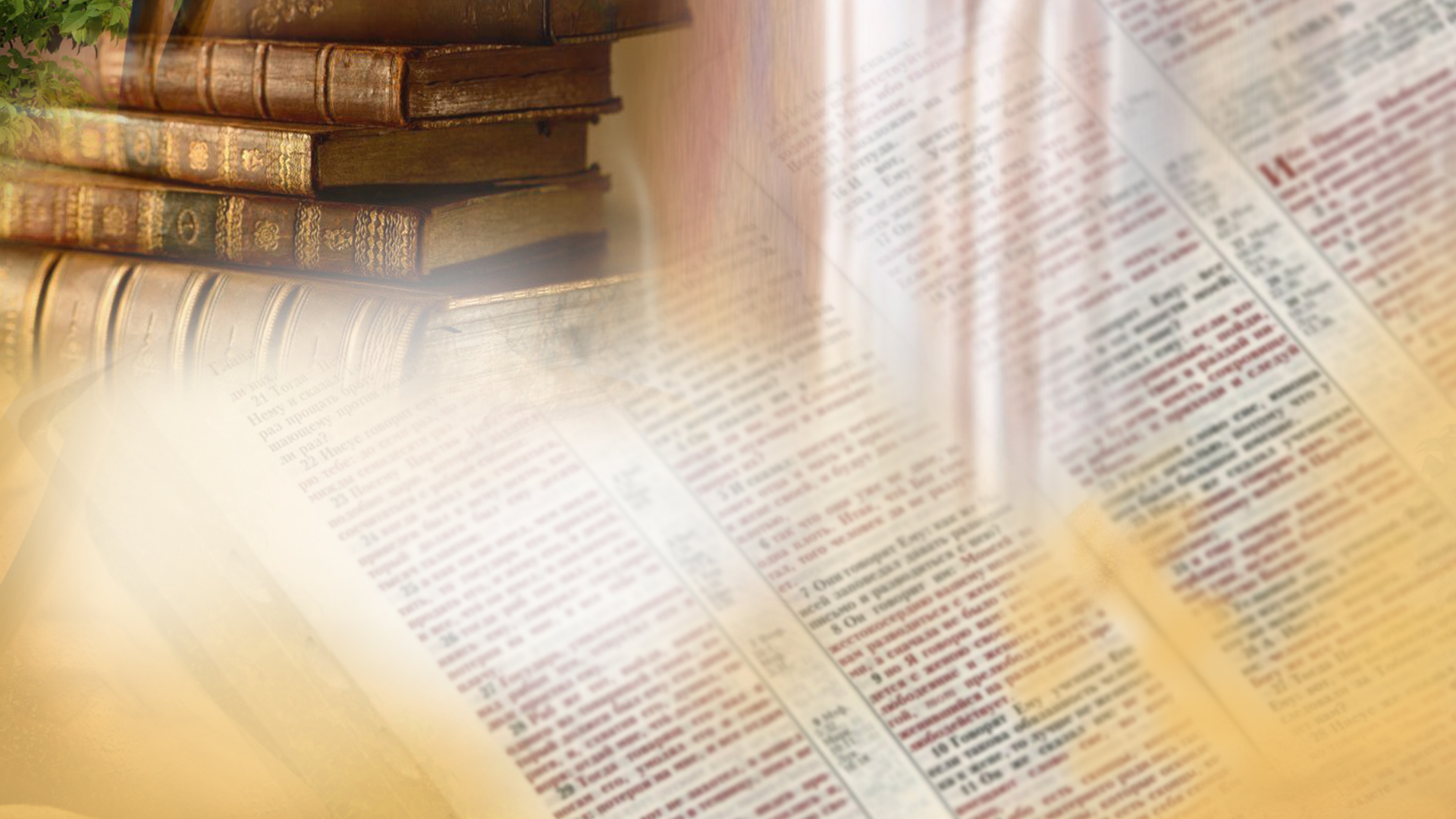 Урок №11
                                                                Що ще Я мав би зробити?
Домашнє завдання: 
 Наступного тижня поділіться з іншими свідченням про справедливого й люблячого Бога.